Бабочки
Подготовили:
Группа 2б
Кадырова
Осадчук
Иванова
Цейлонская
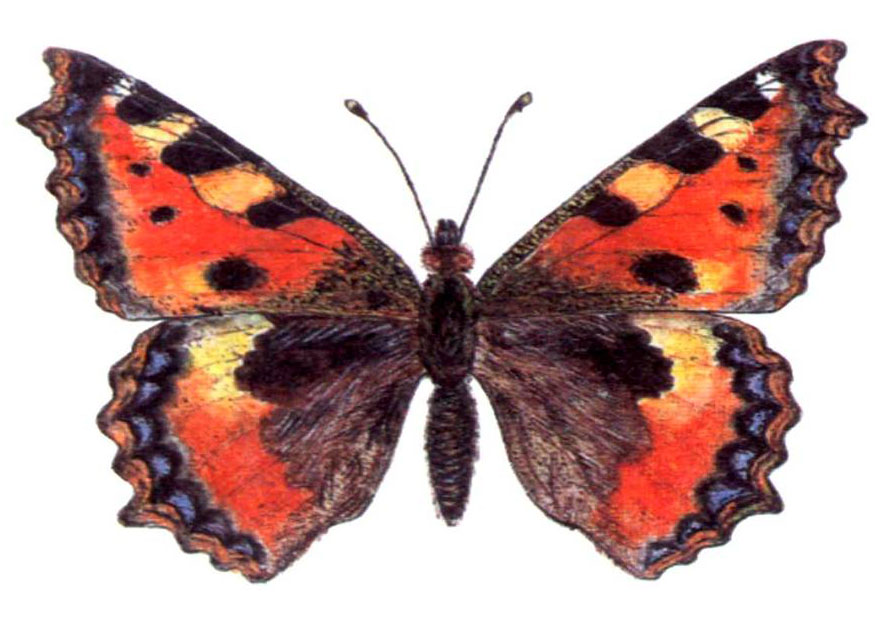 Крапивница
Капустница
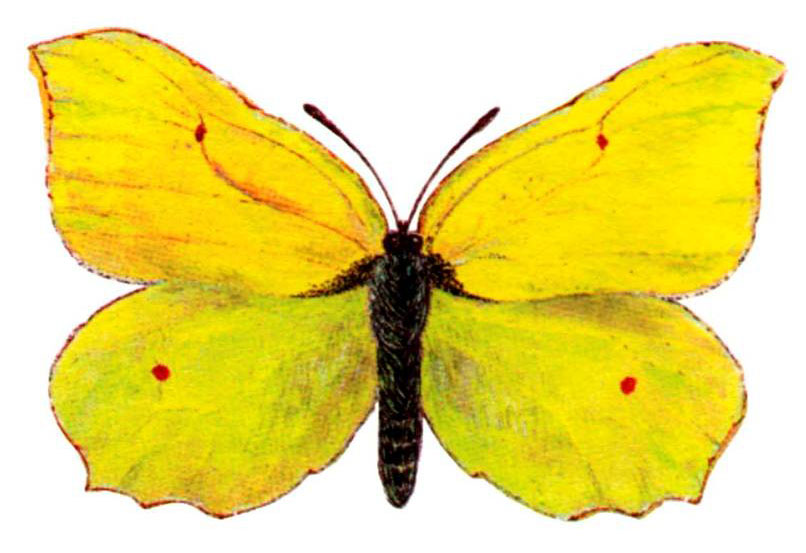 Лимонница
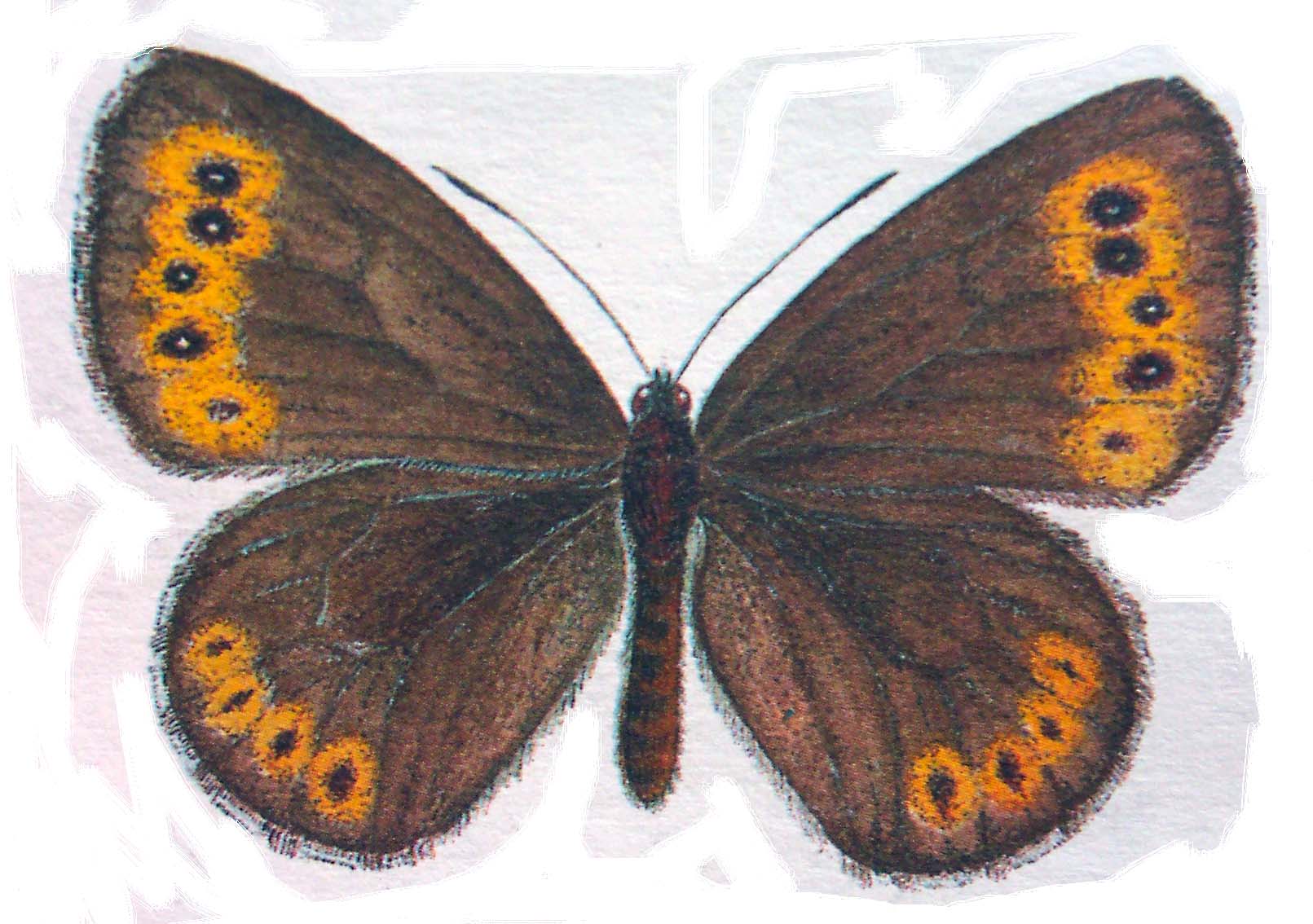 Желтоглазка
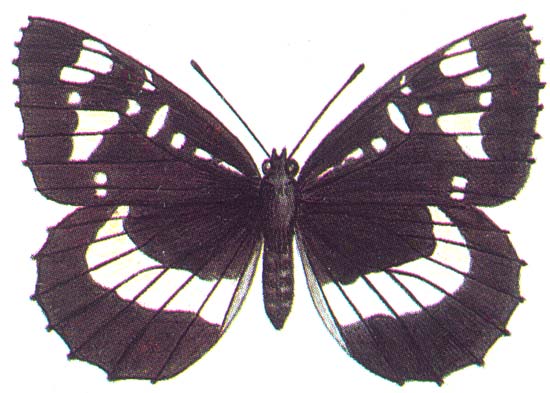 Пеструшка
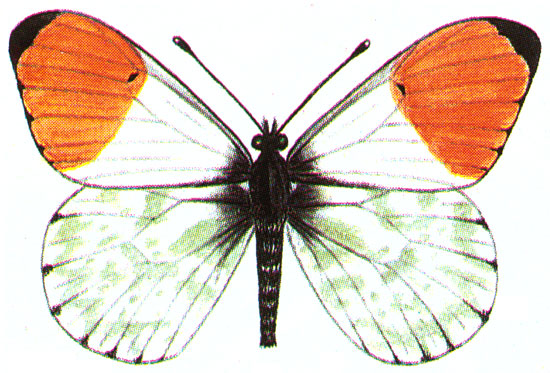 Зорька
Траурница
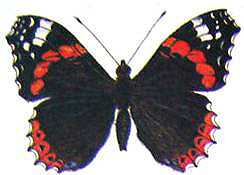 Адмирал
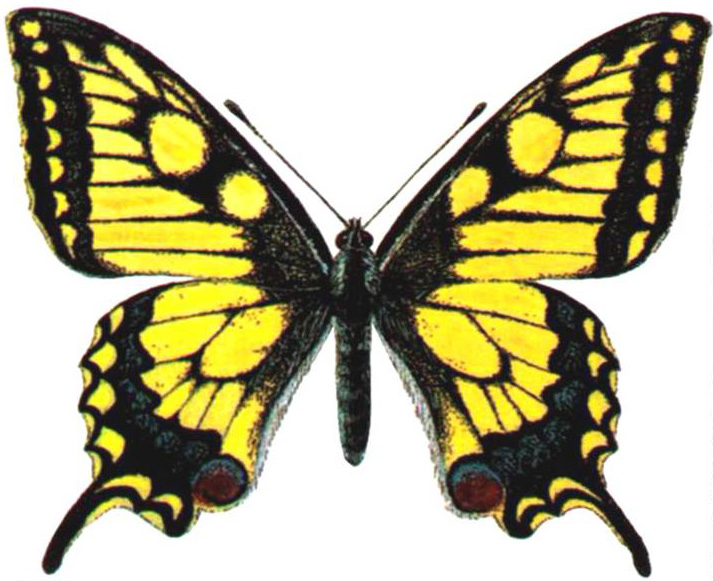 Махаон
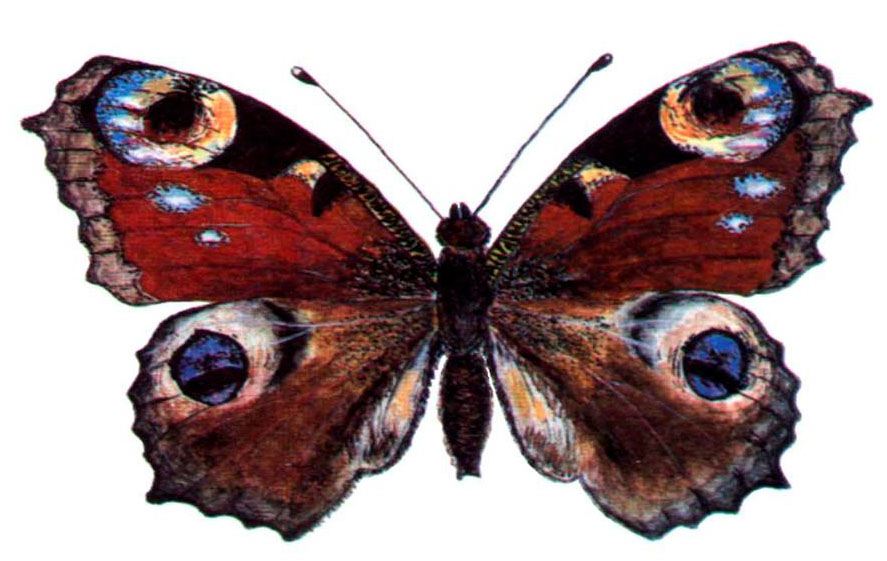 Павлиний глаз
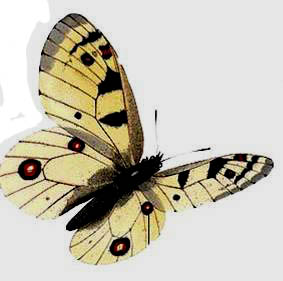 Аполлон
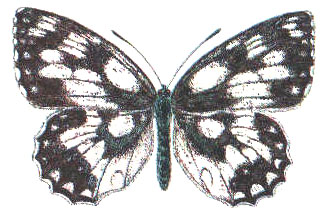 Галатея
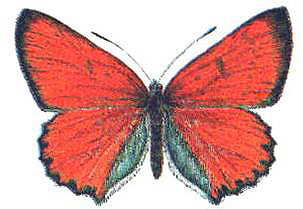 Червонец огненный
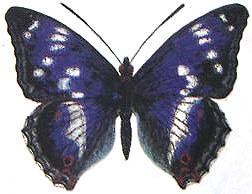 Переливница большая
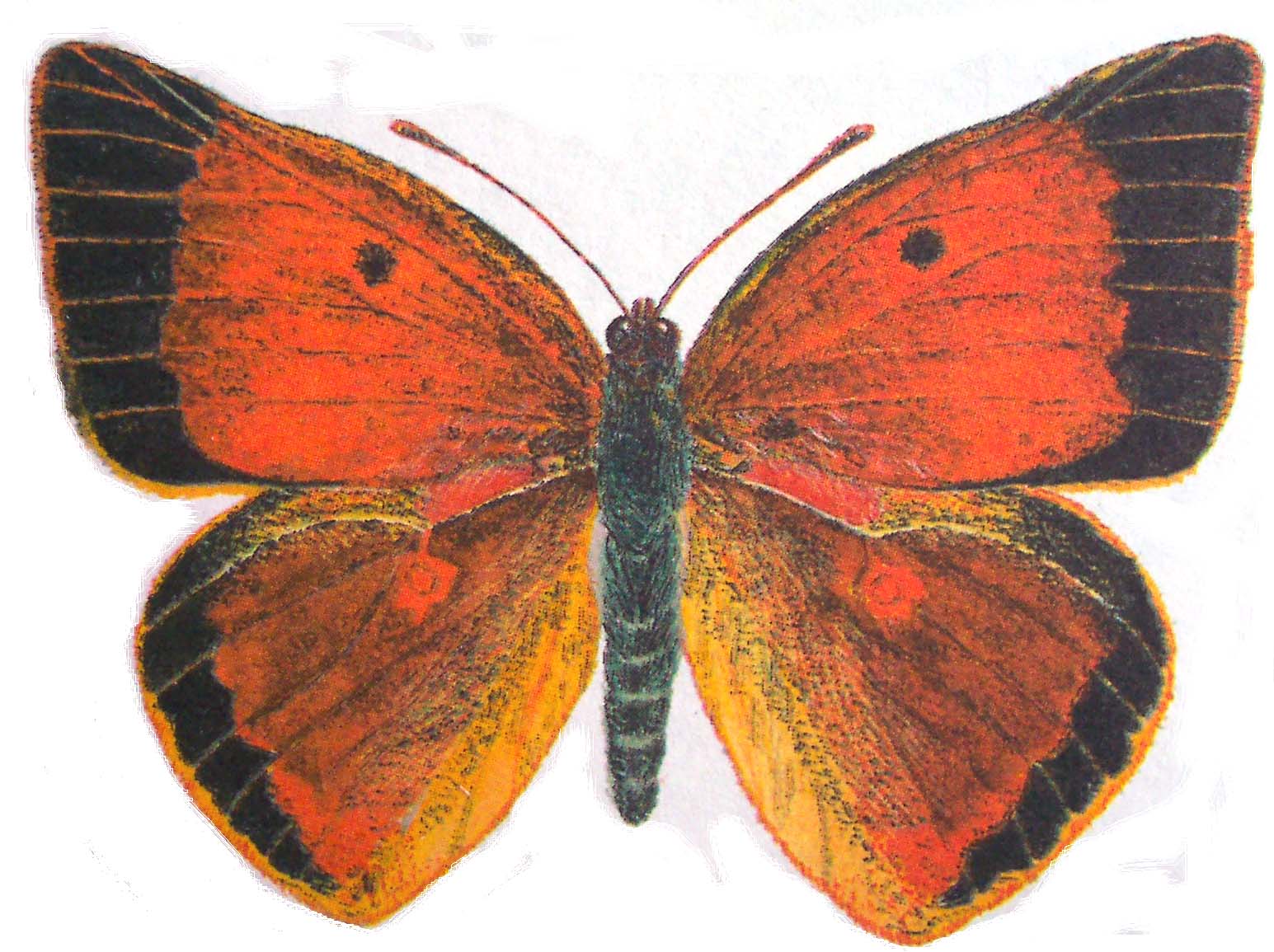 Желтушка аврора
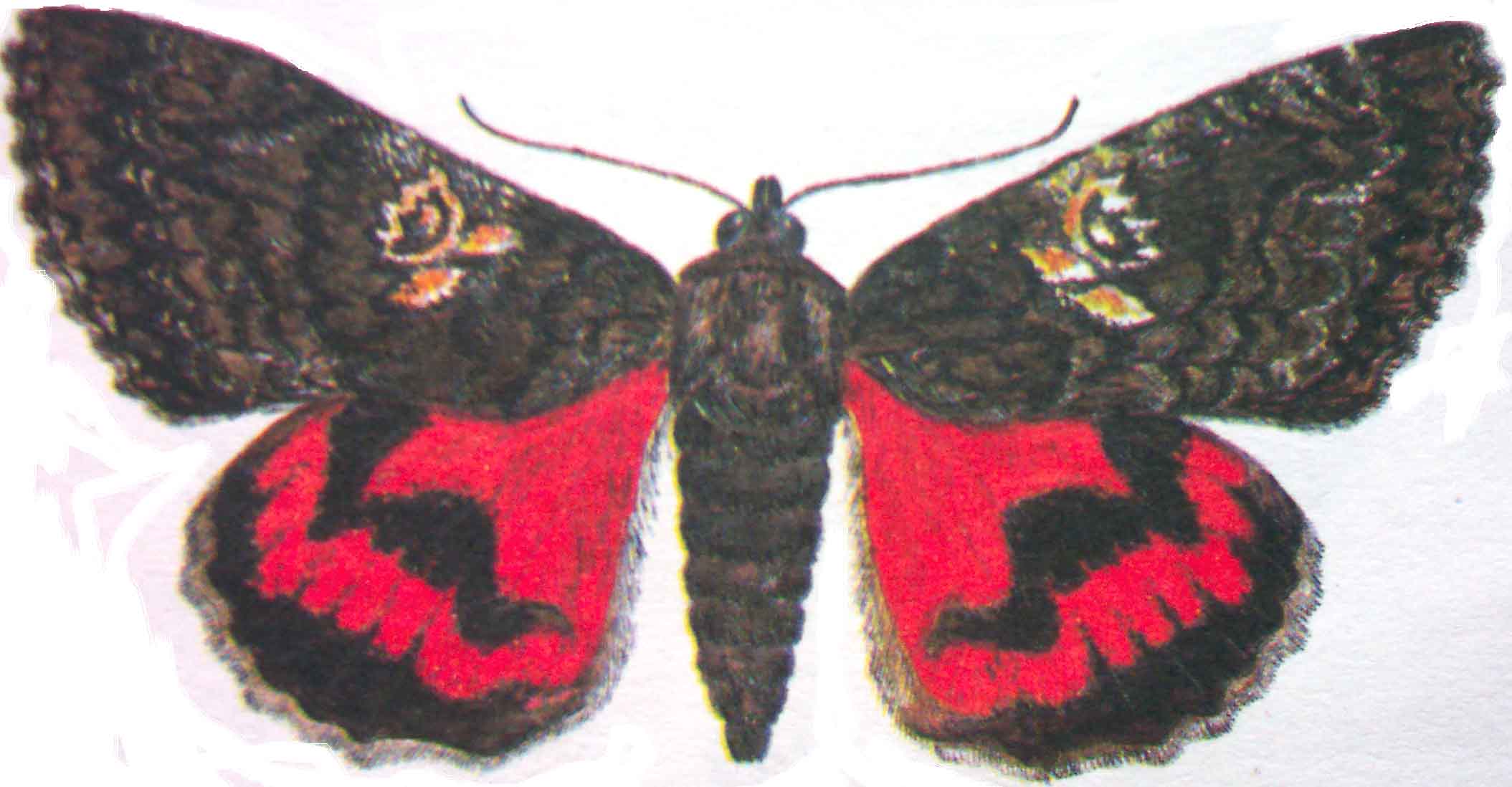 Пурпуровая орденская лента
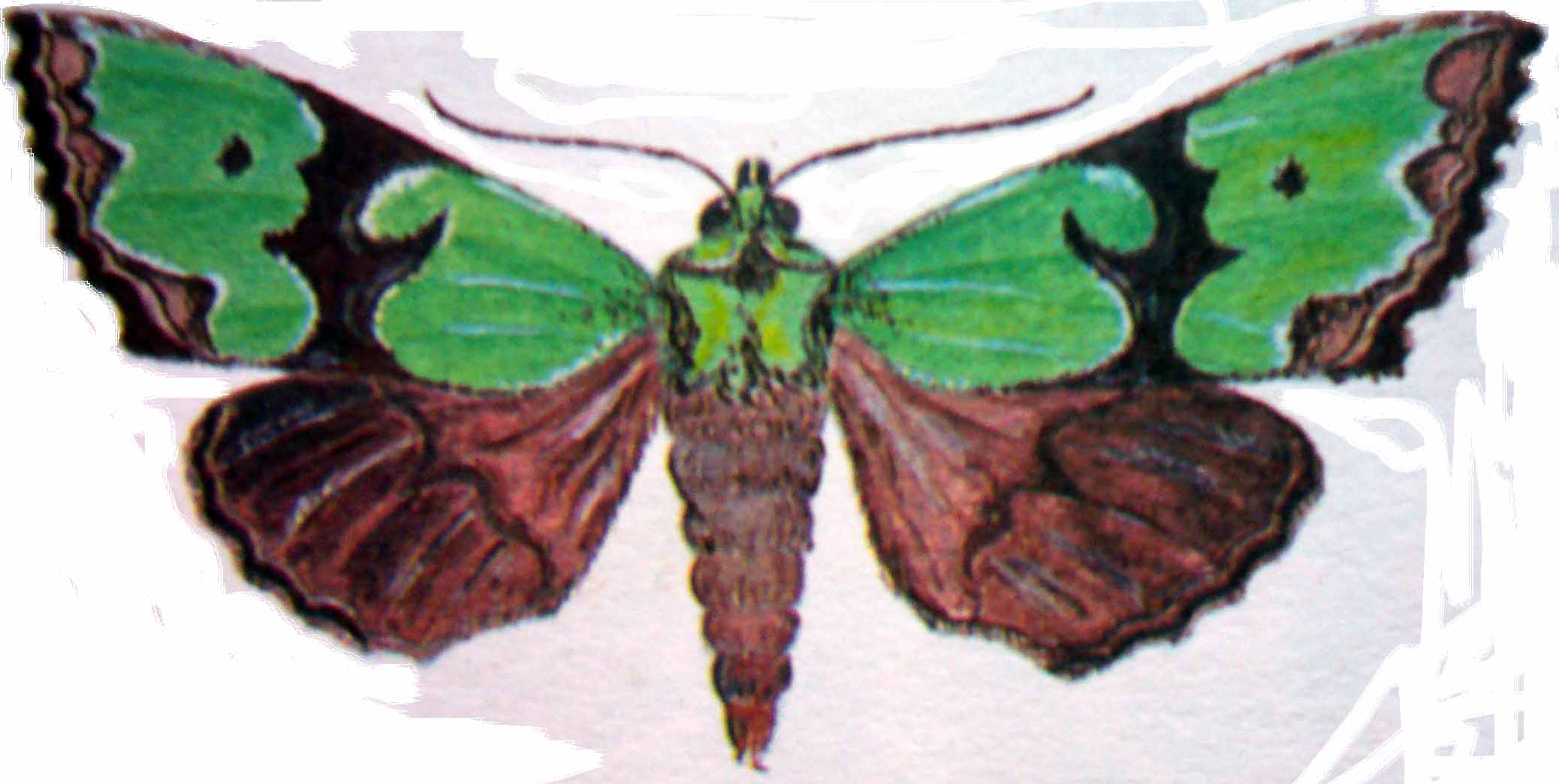 Совка роскошная
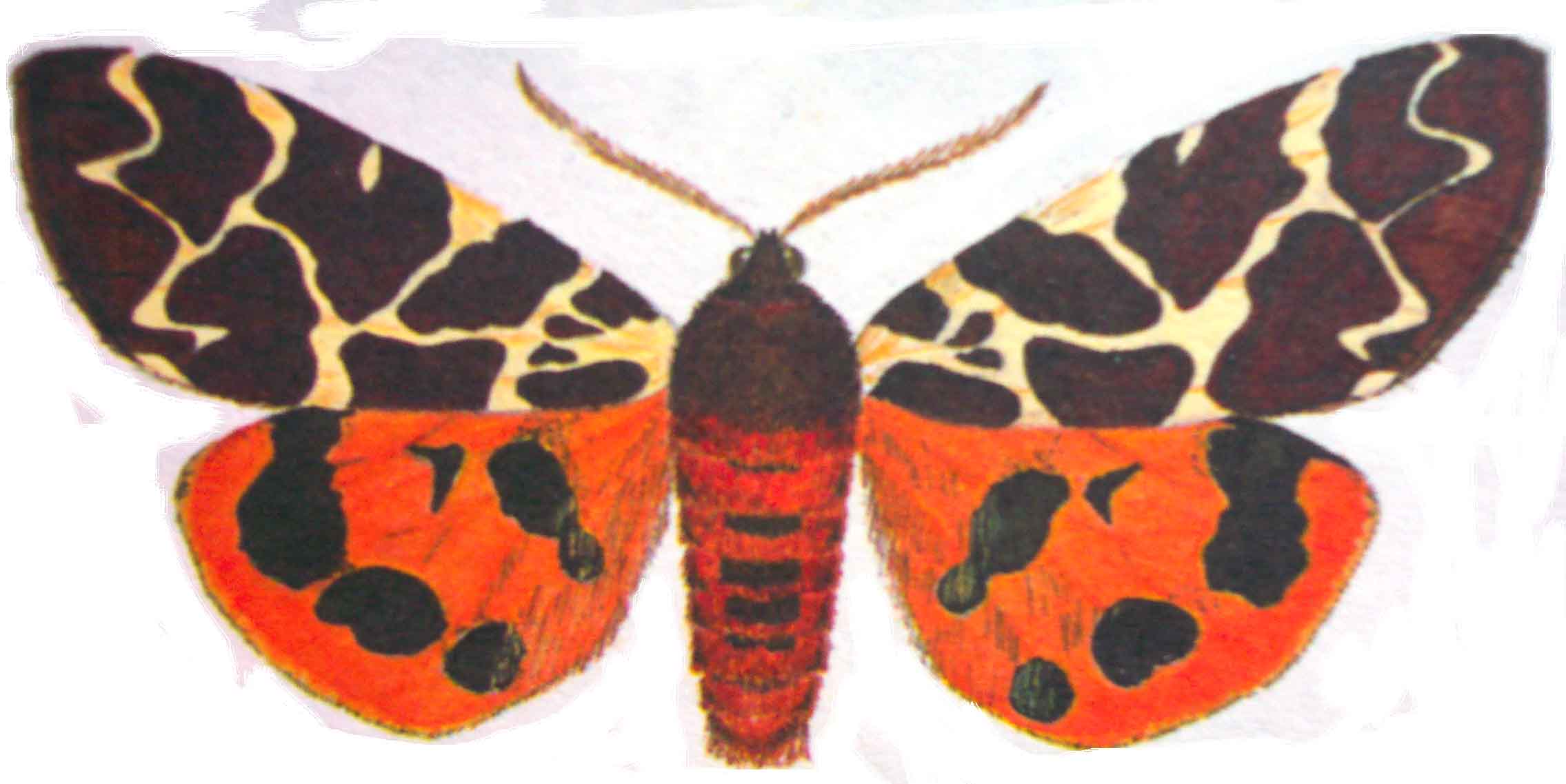 Медведица кайа
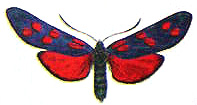 Пестрянка таволговая
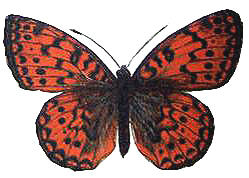 Перламутровка аглая
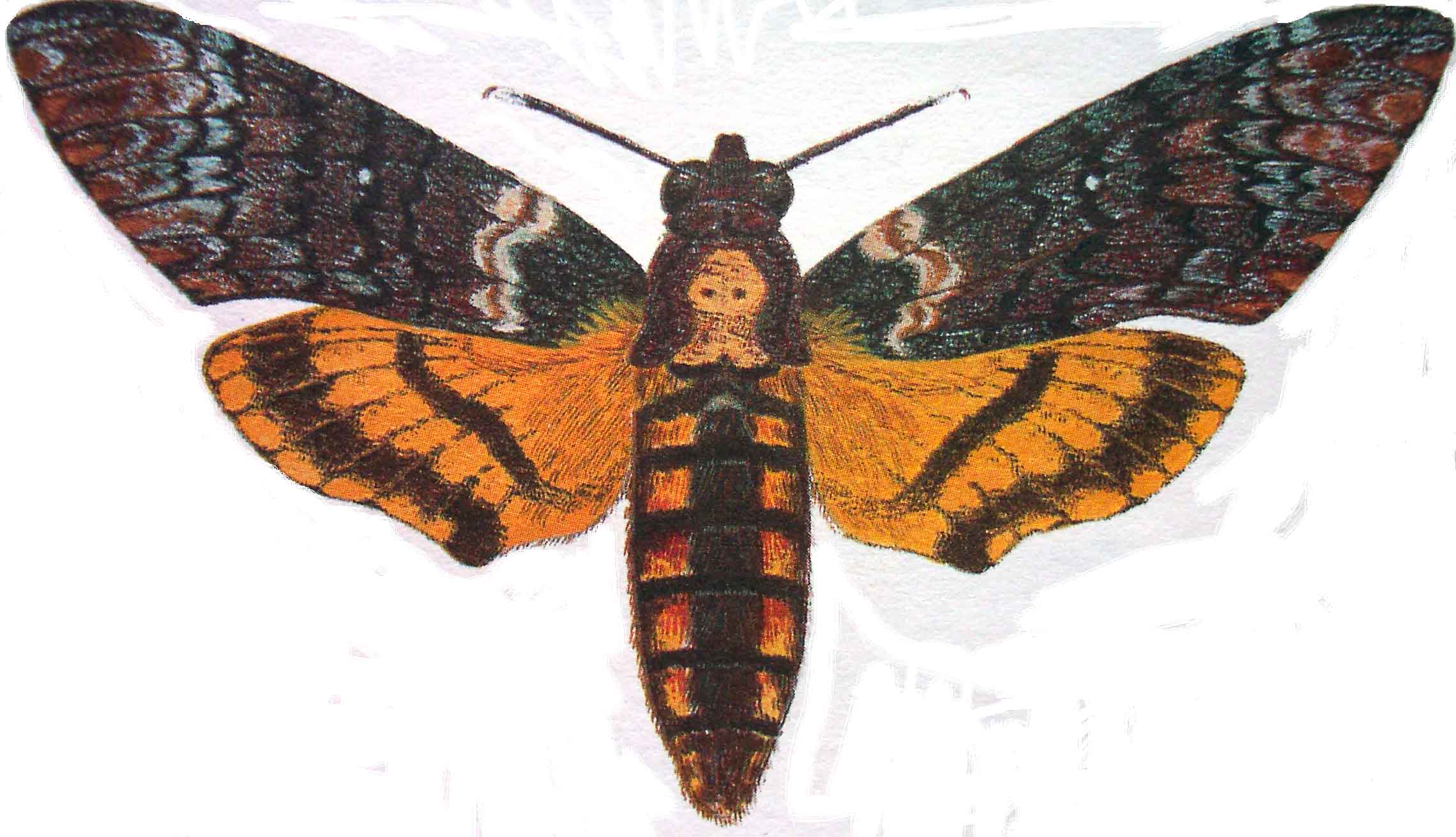 Бражник мёртвая голова
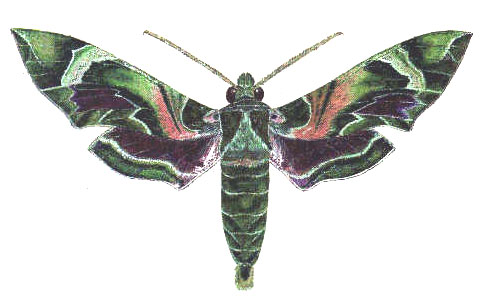 Бражник олеандровый
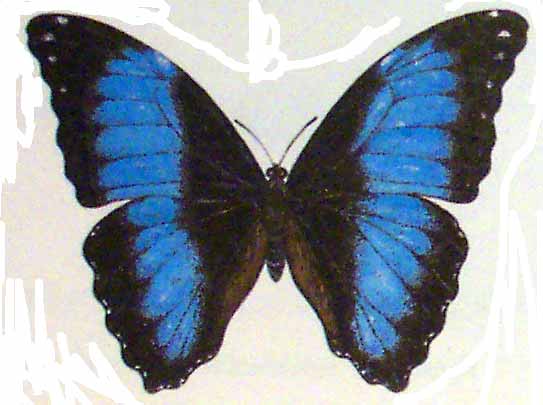 Морфо ахилл
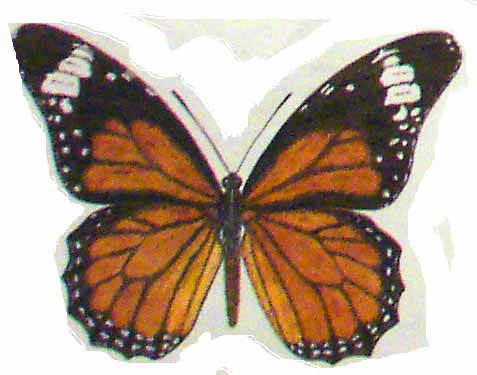 Странствующий монарх
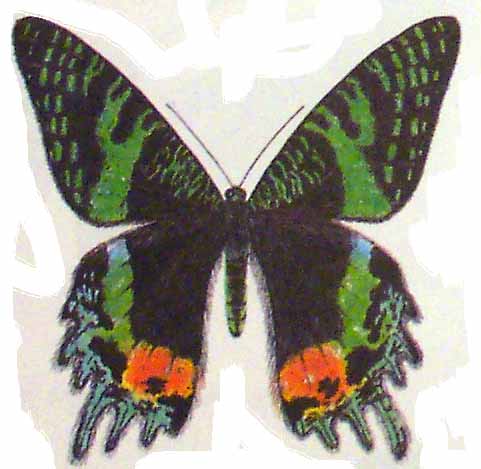 Урания рефеус
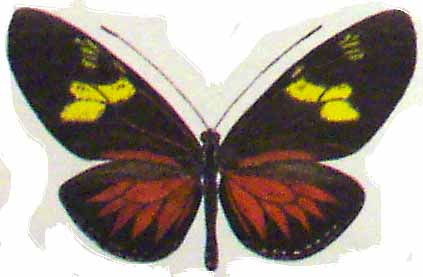 Геликонида
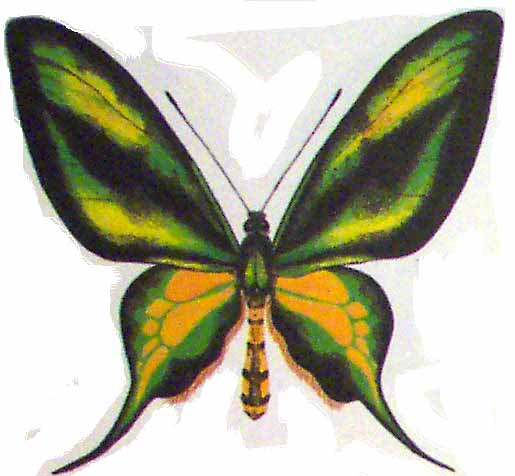 Птицекрылка  райская
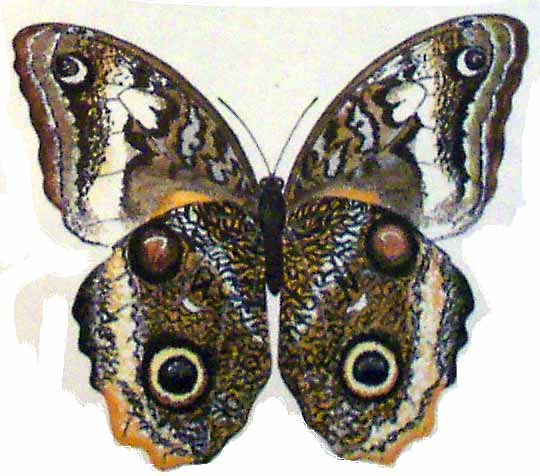 Калиго
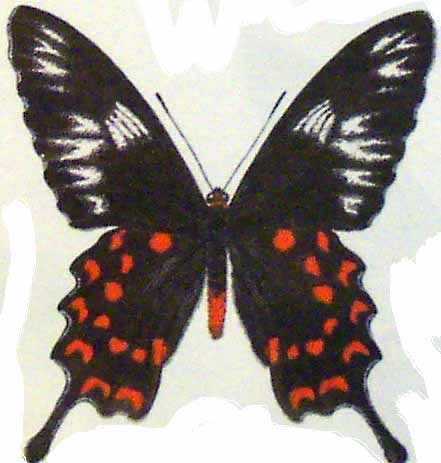 Парусник гектор
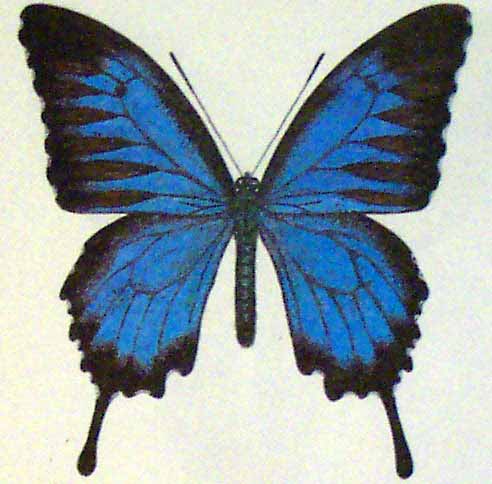 Парусник  улисс
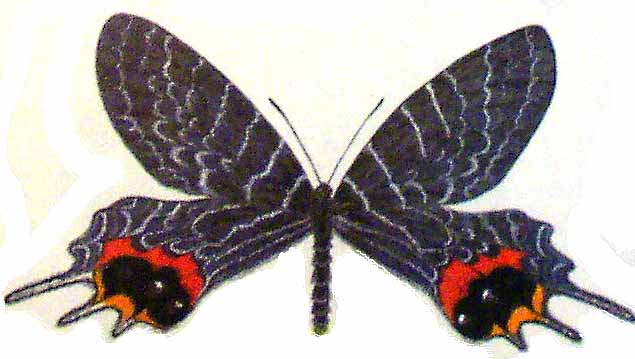 Парусник слава бутана
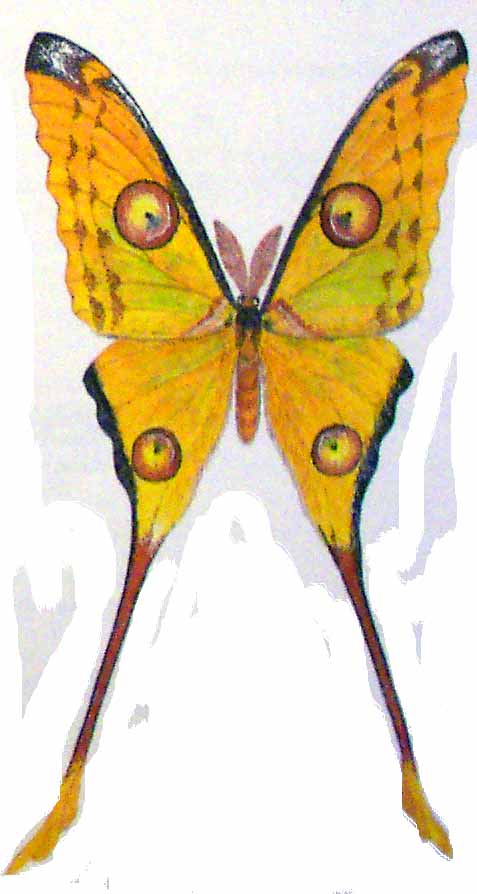 Павлиноглазка комета
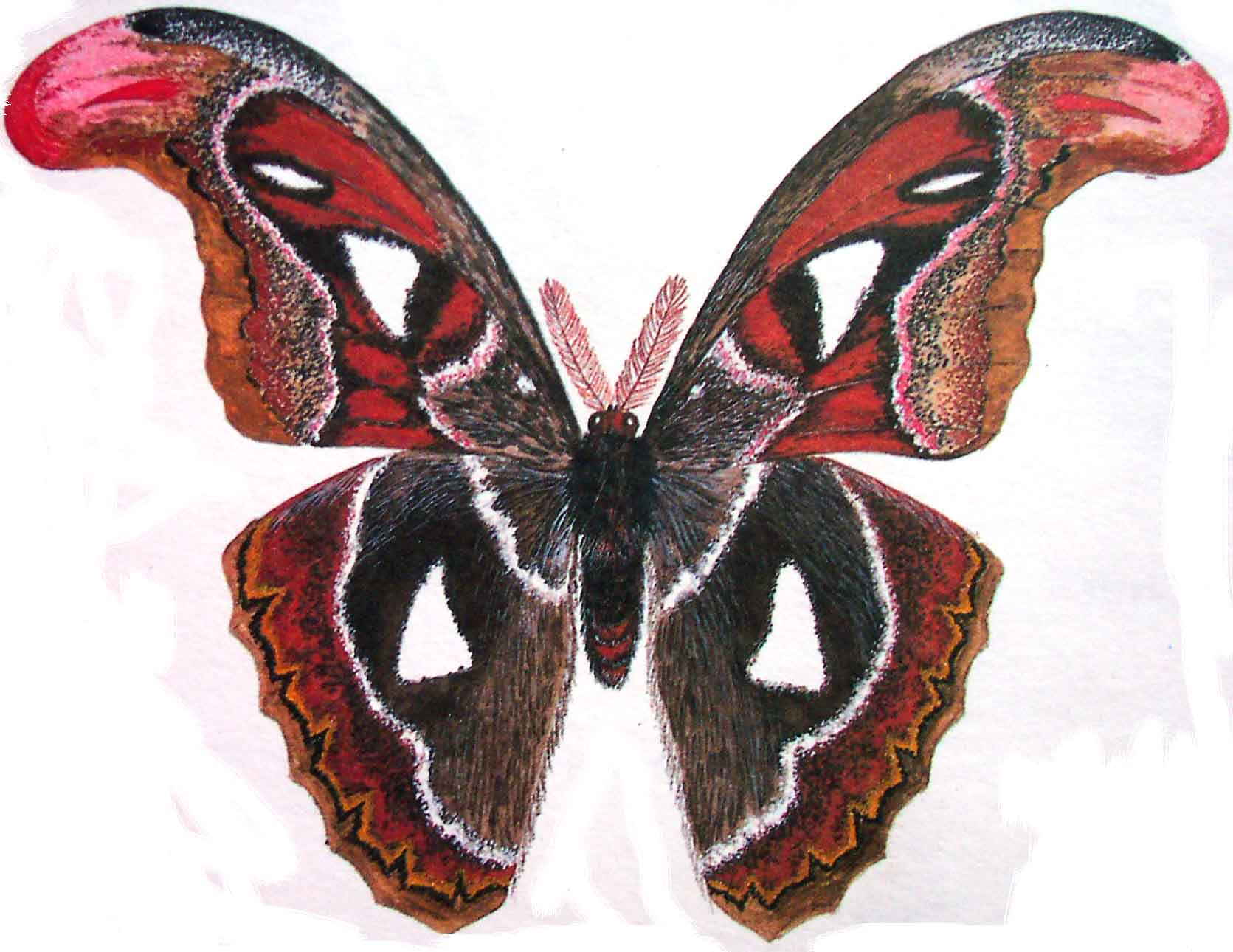 Павлиноглазка атлас